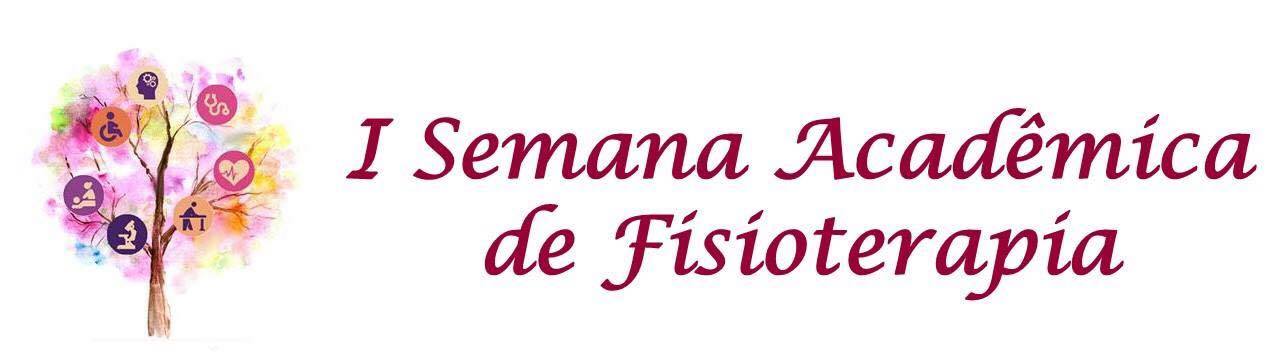 Logo da instituição
TÍTULO DO TRABALHO
SOBRENOME, Nome¹; SOBRENOME, Nome¹; SOBRENOME, Nome².
Instituição
E-mail do autor principal/apresentador
INTRODUÇÃO
RESULTADOS
O pôster deve ser preparado conforme a estrutura do resumo submetido. 
XXXXXXXXXXXXXXXXXXXXXXXXXXXXXXXXXXXXXXXXXXXXXXXXXXXXXXXXXXXXXXXXXXXXXXXXXXXXXXXXXXXXXXXXXXXXXXXXXXXXXXXXXXXXXXXXXXXXXXXXXXXXXXXXXXXX
Para mostrar os resultados poderão ser usados gráficos, figuras e/ou tabelas.
Figura 01: XXXXXXXXXXXXXXXX
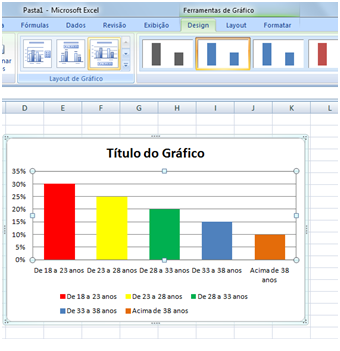 OBJETIVOS
XXXXXXXXXXXXXXXXXXXXXXXXXXXXXXXXXXXXXXXXXXXXXXXXXXXXXXXXXXXXXXXXXXXXXXXXXXXXXXXXXXXXXXXXXXX.
Fonte: XXXXXXXXXXXXXXXX
METODOLOGIA
CONCLUSÕES
Descrição da metodologia aplicada ao trabalho com dados acerca da amostra, os materiais e métodos utilizados.
XXXXXXXXXXXXXXXXXXXXXXXXXXXXXXXXXXXXXXXXXXXXXXXXXXXXXXXXXXXXXXXXXXXXXXXXXXXXXXXXXXXXXXXXXXXXXXXXXXXXXXXXXXXXXXXXXXXXXXXXXXXXXXXXXXXXXXXXXXXXXXXXXXXXXXXXXXXXXXXXXXXXXXXXXXXXXXXXXXXXXXXXXXXXXXXXXXXXXXXXXXXXXXXXXXXXXXXXXXXXXXXXXXXXXXXXXXXXXXXXXXXXXXXXXXXXXXXXXXXXXXXXXXXXXXXXXXXXXXXXXXXXXXXXXXXXXXXX
XXXXXXXXXXXXXXXXXXXXXXXXXXXXXXXXXXXXXXXXXXXXXXXXXXXXXXXXXXXXXXXXXXXXXXXXXXXXXXXXXXXXXXXXXXXXXXXXXXXXXXXXXXXXXXXXXXXXXXXXXXXXXXXXXXXXXXXXXXXXXXXXXXXXXXXXXXXXXXXXXXX.
REFERÊNCIAS
Usar as normas da ABNT 6023 e somente aquelas que aparecerem no corpo do texto do pôster, ou as mais relevantes.
APOIO FINANCEIRO
XXXXXXXXXXXXXXXXXXXXXXXXXXXXXX.